The AFC credential
[Discipline]
[Presenter Name]
[Date]
V1.5 September 2023
How to use this deck
This deck is provided to Royal College AFC Committees to assist with presentations to various audiences in your community of practice to help promote your discipline and the Royal College credential. 
This deck is customizable. 
Use as a reference to prepare your own deck or tailor it to your discipline and specific audience (i.e., new Trainees, teaching faculty, PGME, faculty interested in an accredited program, NSS membership, etc.)
[Square brackets] indicate information to be updated for your specific AFC discipline.
We’ve included a section at the end called “AFCs defined” for reference, in case you would like to include some key messages about the category of discipline or prepare for questions. 
Scroll to slide 23 to add your contact information!
The Royal College credential
2
[Speaker Notes: *AFC Committees is the umbrella term which includes working groups, committees and subcommittees]
How to use this deck
There are embedded hyperlinks throughout the deck that connect to the Royal College website. You  may want to bookmark for future reference or share in the chat box during a virtual presentation. 
Slide 7 contains information about the Royal College AFC Program which is current as of Sept 1, 2023. Contact the AFC Program Manager, Linda Rumleski, for updates. 
We welcome the opportunity to assist with your presentation, whether it is to review your deck in advance or participating as an invited speaker/ co-presenter. Please don’t hesitate to reach out to our program manager!
The Royal College credential
3
The AFC in [discipline name]
A Royal College recognized discipline
The Royal College credential
4
AFC in [discipline]
Recognized as a Royal College discipline in [year], the national standards for [discipline] were approved in [year].
Allows entry from: [list entry route discipline(s)]
Two routes to the credential: 
Training (accredited training): [list medical schools with accredited programs]
Practice route: [date route opened] 
Currently, there are [#] Diplomates in [discipline]
The Royal College credential
5
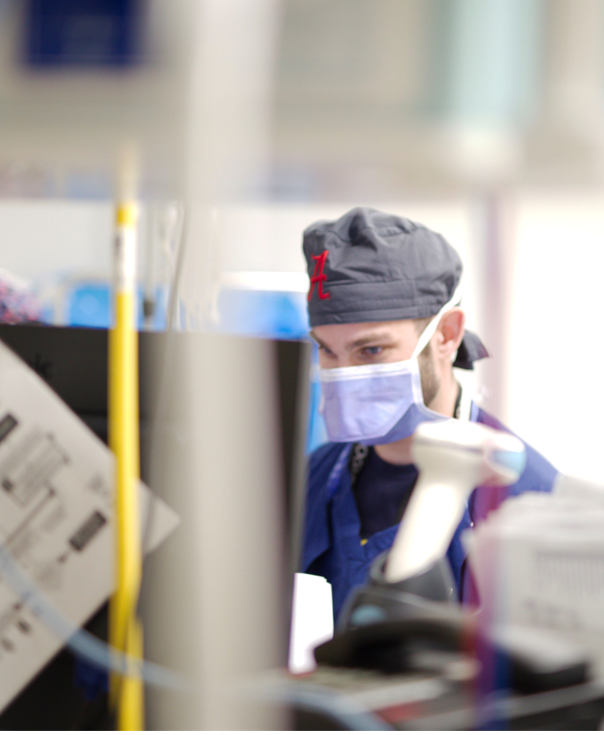 The Royal College’s AFC Program
36 AFC disciplines recognized by the Royal College
28 of 36 have approved standards
Remaining 8 are developing their standards (not ‘live’)
76 accredited AFC training programs in 22 AFC disciplines.
338 Diplomates in Canada and 16 other countries.
6
Becoming a Diplomate, DRCPSC
Formal recognition by the Royal College that a physician:
meets the Royal College discipline’s national standards;
possesses enhanced competence in a specialized area; and
is committed to life-long learning, professional development and continuous quality improvement in the health care profession. 
An additional, portable Royal College designation, DRCPSC.
Dr. J. Example, FRCPC, Respirology, DRCPSC, Sleep Disorder Medicine
Dr. J. Example, FRCPC, Cardiology, DRCPSC, Adult Interventional Cardiology
The Royal College credential
7
[Speaker Notes: Note, MOC credits are not discipline-specific.]
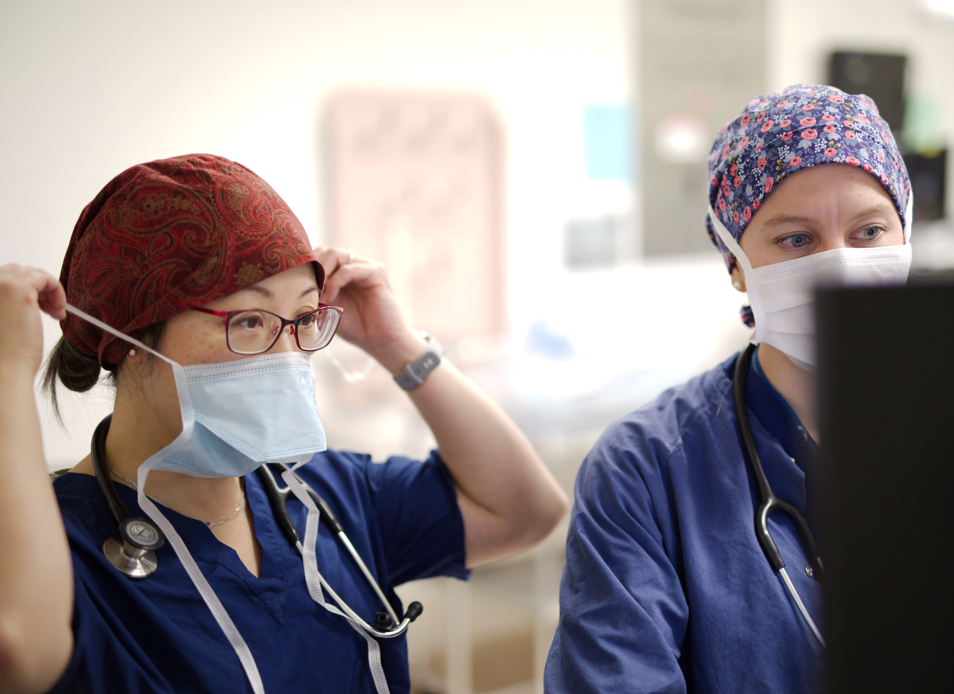 Becoming a Diplomate, DRCPSC
Participation in the Royal College Maintenance of Certification (MOC) program required
An exemption exists for CFPC applicants participating in MainPro+
Annual maintenance fee required to maintain one’s status as a Diplomate ($265 CDN)
The Royal College credential
8
[Speaker Notes: Note, MOC credits are not discipline-specific.]
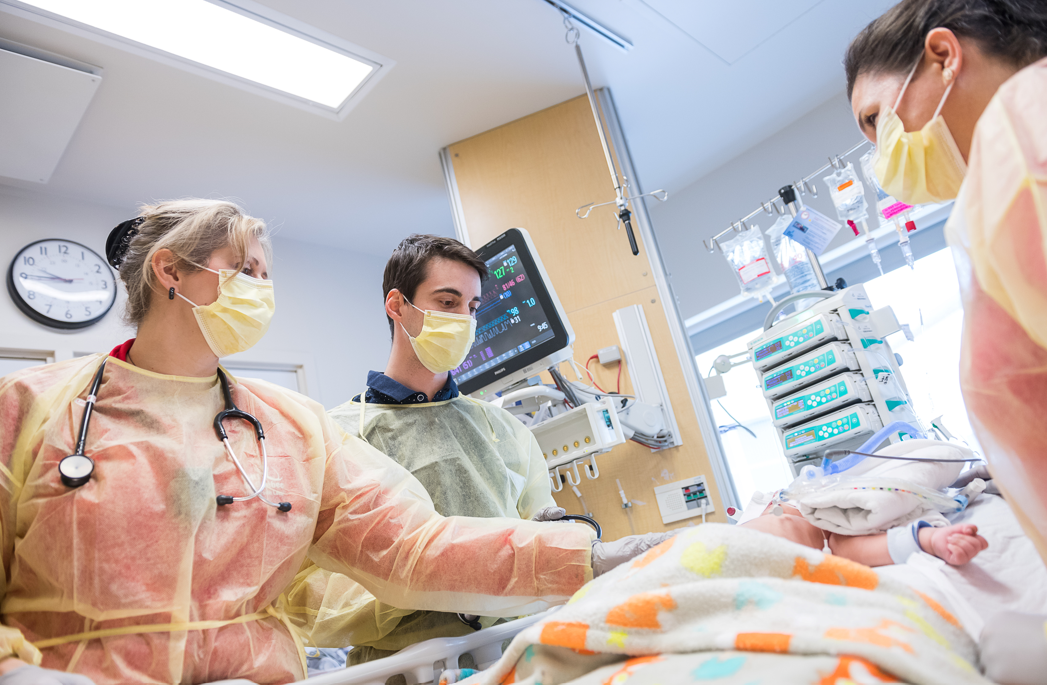 Two step credential recognition process
Applicant is deemed eligible for the credential through one of the two routes: 
Training route - AFC director and PGME provide attestation ($1015 CDN), or
Practice route (PER-AFC) – AFC Committee reviews applicant scope of practice ($2050)
Applicant is invited by the Royal College to have their credential recognized by becoming a Diplomate ($265 CDN annually)
The Royal College credential
9
Benefits of becoming a Diplomate
Recognition of enhanced competence and skills;
Use of the designation DRCPSC;
Listing in the online Royal College directory;
Receipt of a diploma, suitable for framing;
Personalized support and assistance with MOC Program requirements;
Royal College publications such as the Dialogue and CEO messages; and
Discounts on Royal College publications and resources, such as those related to CanMEDS.
The Royal College credential
10
How to get the Royal College credential
Recognition for specialists with enhanced competence
The Royal College credential
11
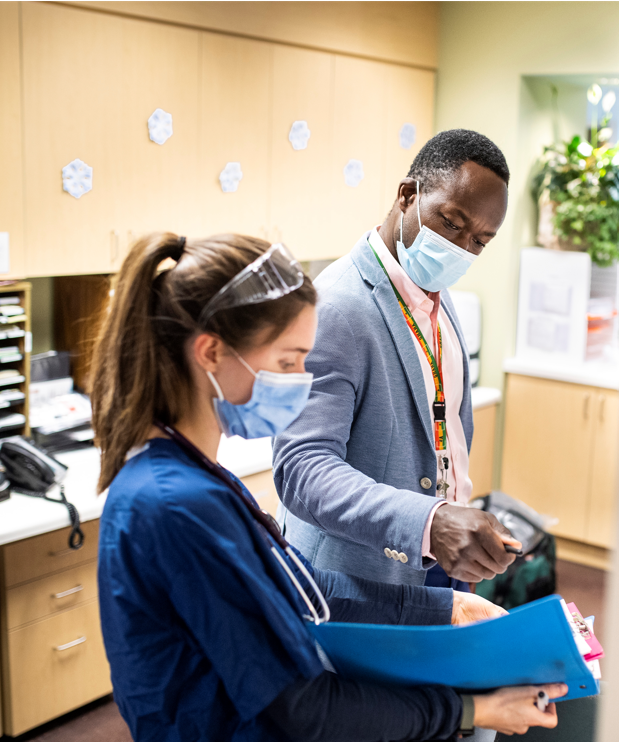 Practice route for [discipline] (PER-AFC)
The route for faculty and other practicing specialists
An application-based process
Assessment by the AFC Committee/assessors
Decision informed by peer review 
Eligibility requirements: [#] years in practice
Application requirements:  	
Completed Scope of Practice form for [discipline]; CV; and names of [#] peers to complete a multisource feedback (MSF) form
Application fee $2050 CDN
The AFC credential
12
Review process for PER-AFC applicants
The Royal College credential
13
FAQ
The Royal College credential
14
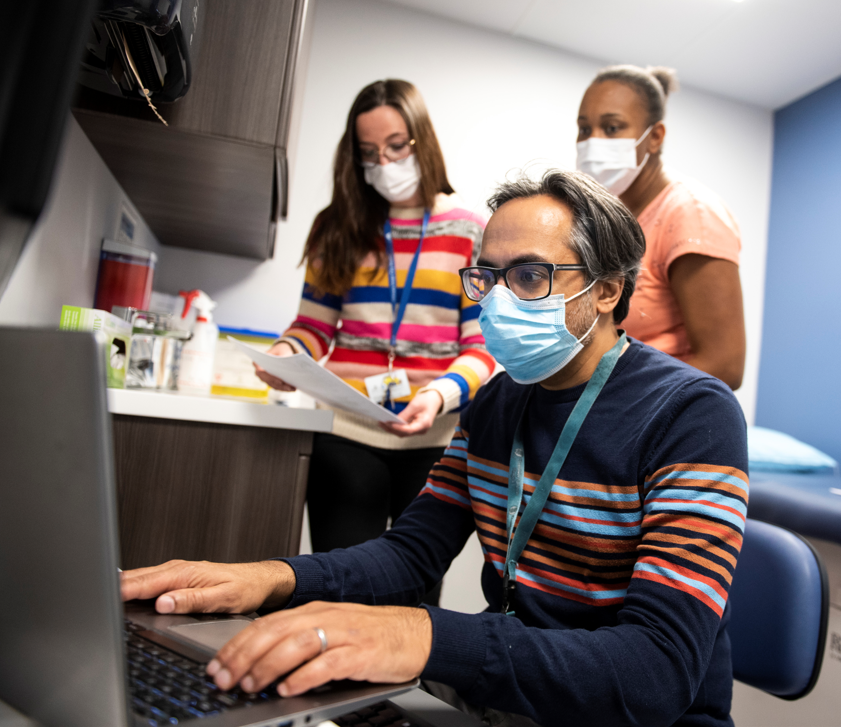 Training route (accredited training)
Trainees register in an accredited AFC training program and acquire competencies through formal training
AFC director and PGME attest to the Royal College the trainee’s completion of training and eligibility for the credential
All trainees deemed eligible are invited by the Royal College to have their credential recognized by becoming a Diplomate.
Application fee $1015 CDN (required prior to receipt of attestation)
The Royal College credential
15
[Speaker Notes: Attestation is provided through the Confirmation of Competency Acquired (CCA) form, provided to the AFC director and PGME at the completion of training.]
Review process for Trainees (training route)
The Royal College credential
16
Submission 
deadlines: 

May 31, 
October  15, 
and January 31 

(for review in the fall, winter or spring respectively.)
Applying for an accredited program
PGME office contacts the Educational Standards Unit (ESU) to request access to the discipline’s application in CanAMS, the digital accreditation management system.
The application is completed and supporting documentation is uploaded to CanAMS for submission.
Applications are reviewed for completeness by ESU. PGME may be contacted if there are missing components.
Applications are reviewed by the AFC Accreditation Committee (AFC-AC) at the next scheduled meeting.
Applications are reviewed by the AFC Accreditation Committee (AFC-AC) at the next scheduled meeting.
PGME office is notified of the AFC-AC decision.
The Royal College credential
17
Areas of Focused Competence (AFC)
A category of Royal College discipline recognition
The Royal College credential
18
What is an AFC?
A category of discipline recognition created by the Royal College to address unmet societal and patient population needs in Canada’s system of specialty medicine. 
Builds upon a physician’s certification in a primary or subspecialty through supplemental or advanced training/practice as defined by the AFC discipline’s national standards.
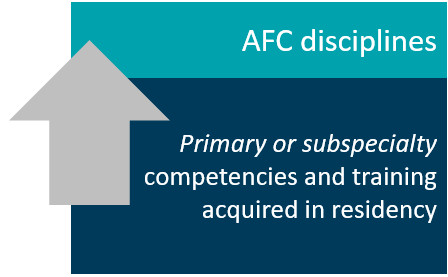 A form of competency-based medical education (CBME).
Opportunity to recognize one’s enhanced competence with an additional Royal College credential.
The Royal College credential
19
AFCs do not…
lead to certification. 
AFCs provide an additional qualification and credential
lead to Fellowship/ membership with the Royal College.
Successful AFC applicants may choose to have their credential recognized by becoming a Diplomate, or DRCPSC 
replace one’s practice in the core discipline/ area of certification.
Diplomates continue to practice in their core discipline and apply the AFC competencies to that practice, typically no more than 20% of the time.
prepare a specialist for practice in their core discipline. 
This training is received during earlier residency training/ certification.
The Royal College credential
20
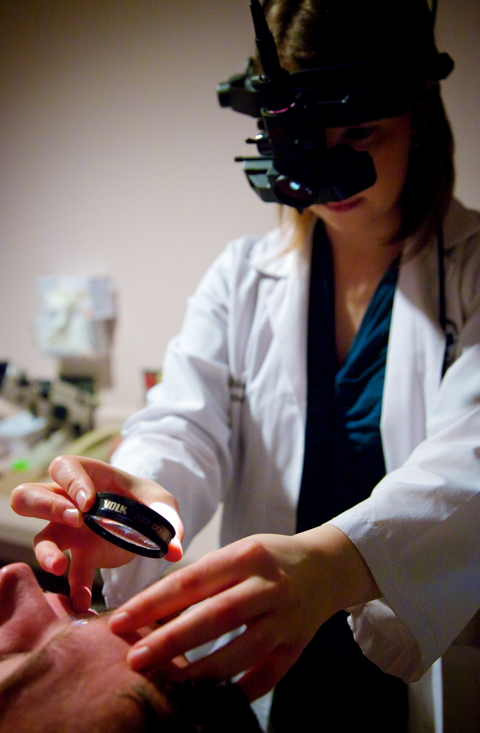 Why are AFCs important?
AFCs establish national standards for quality and contribute to patient safety by ensuring everyone with the credential meets the same standard.
AFCs contribute to a healthy system of post-graduate medical education
AFCs are responsive to the evolving system of specialties and patient care.
AFCs support specialists’ lifelong learning through advanced educational and professional development opportunities.
The Royal College credential
21
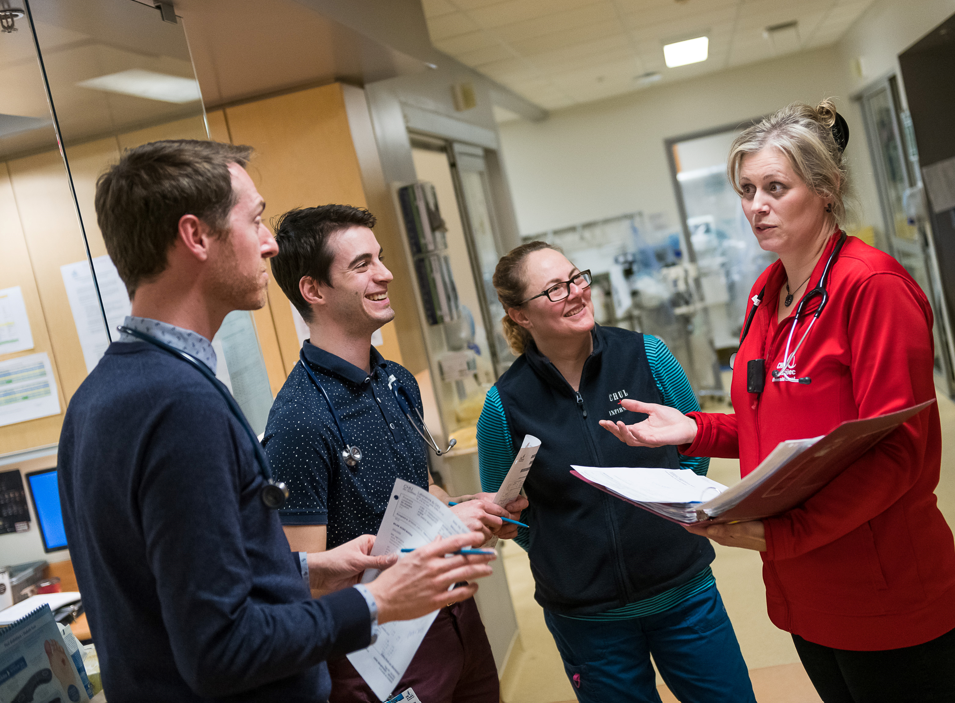 Who is the AFC for?
Trainees who are mid/post-certification in a primary or subspecialty and are looking for enhanced skills through training in an accredited AFC training program; or
Specialists/ physicians already experienced or in practice, who wish to enhance their competencies, or have their existing enhanced competencies recognized with an additional credential and designation.
The Royal College credential
22
Royal College Contacts
The Royal College credential
23
Thank You
royalcollege.ca  •  collegeroyal.ca